Водный памятник природы «Заволжский Родник»
Работу выполнила: ученица 6 класса ГБОУ ООШ с.Заволжье м.р.Приволжский
Солодовникова Анастасия
Руководитель: учитель математики  и ИКТ Савельева Вера Петровна
В роднике рождается река…
В нашем Заволжье есть     гордость одна,
Издалека она не видна, 
Спустишься к речке, там бьётся родник, 
Он наш родной, хоть невелик.
К нам приходите и приезжайте, 
Все сами увидите и сами узнаете.
Эти строки сочинил выпускник 2012 года нашей школы Горбачёв Роман
Родник искусственного происхождения
В Самарской области находится 
1536 родников. 
Распределяются родники по области весьма неравномерно. Основная часть сосредоточена в северной части.
В южной части губернии находится всего 7% родников области. Например, в Безенчукском районе 4 родника, в Пестравском - 6, а вот в Приволжском всего лишь один источник, да и тот искусственного происхождения. И ЭТО НАШ РОДНИК!!!
Возрождение родника
Наш родник  в давние времена не единожды возрождался жителями нашего села. Он умирал в полном смысле слова: вода чуть бежала, вокруг копился мусор постоянно приходящих и приезжающих сюда отдыхающих. Зарастало всё травой. Вокруг ощущалось полное равнодушие к дарованному людям природному богатству.
Но благодаря нашему  учителю биологии Агапчевой Р.Е.,  её организаторским способностям, её неутомимой жажде довести дело до конца, с 2009 года началось восстановление родника и очистка аллеи берез, которые растут здесь,  вдоль дороги.
И вот родник забил, ожили берёзы, задышала вокруг земля  чистотой своей, новизной. Дышать стало легче!
И раздались песни на  аллее, зашумели хороводы, собрав народ здесь…
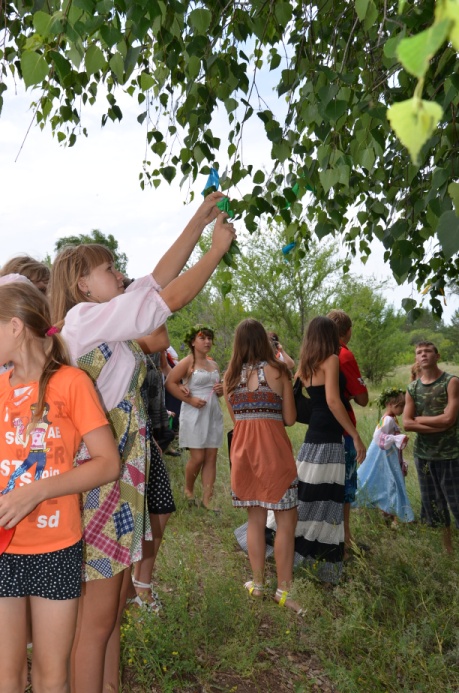 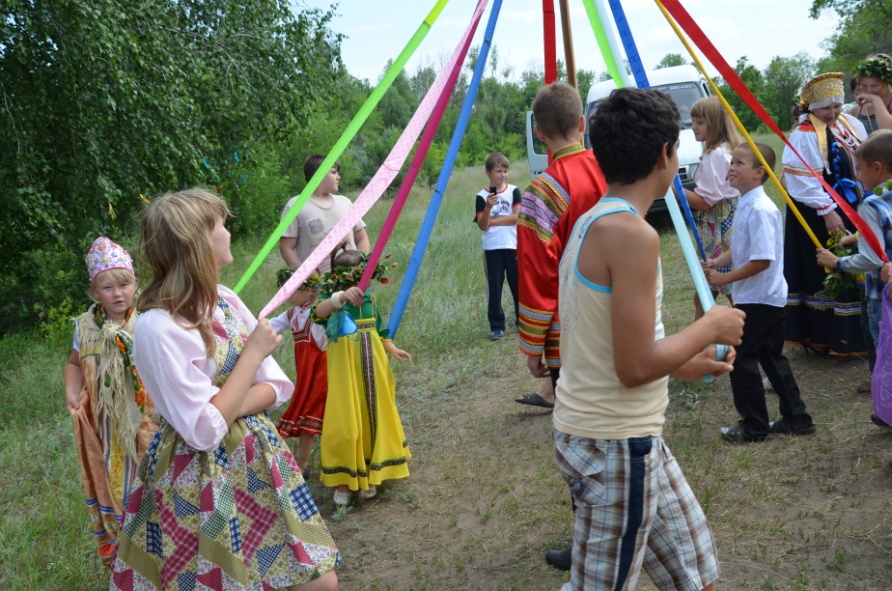 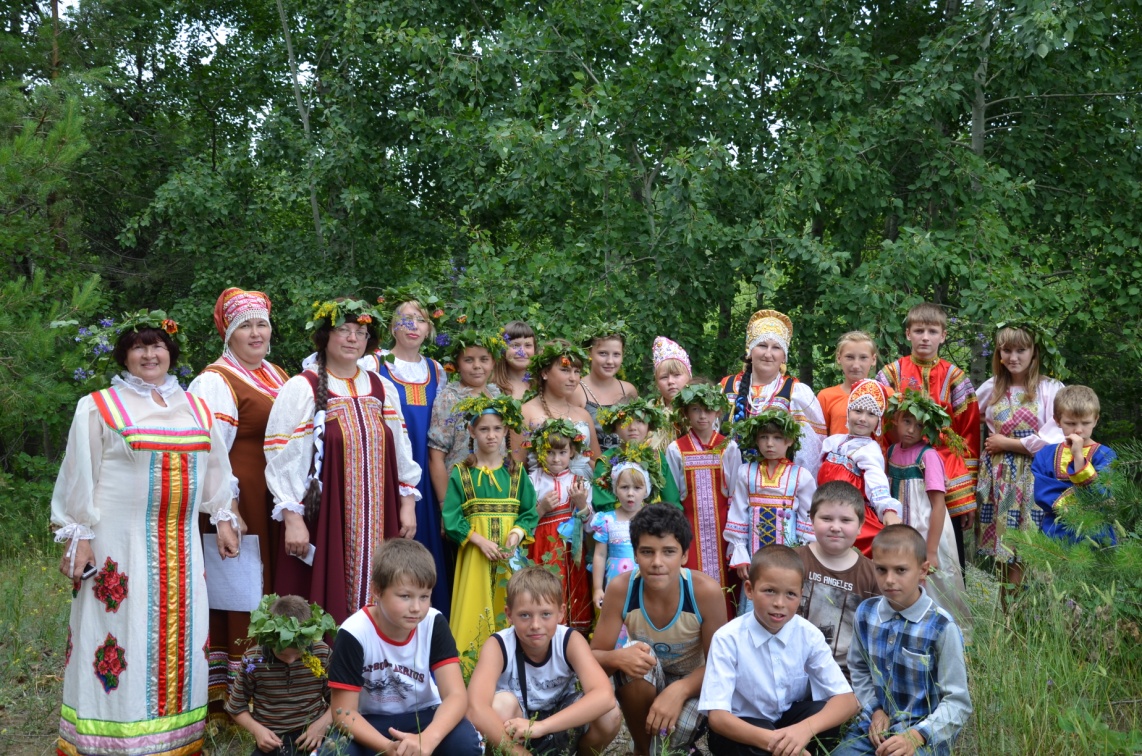 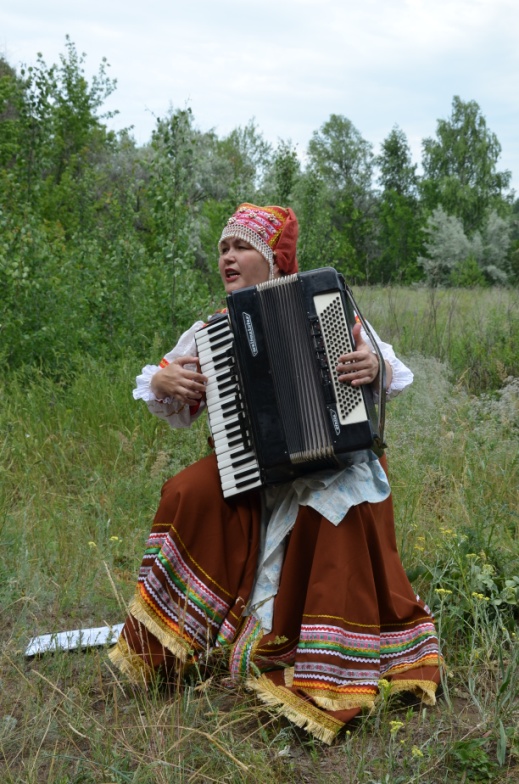 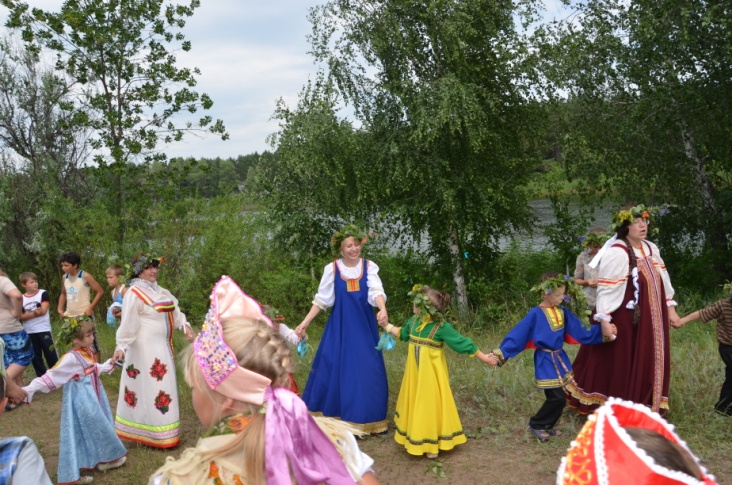 Все  ждали главного момента – освещения воды отцом Николаем
Каждый год, 19 января, крещение у родника
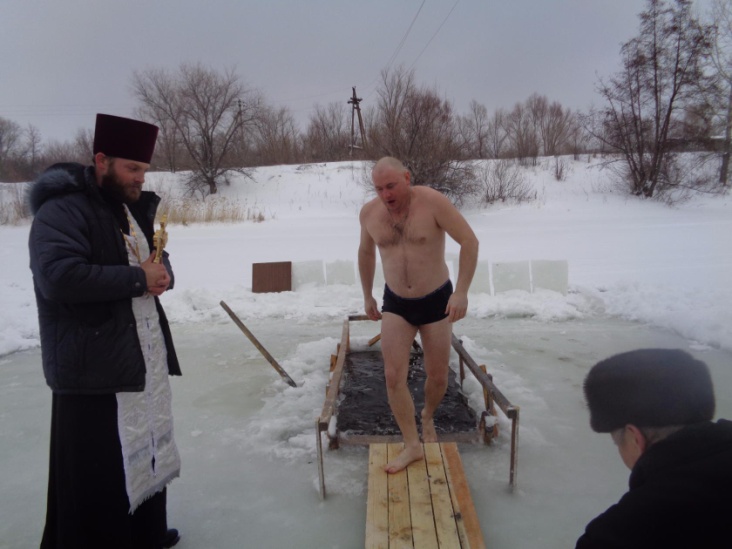 И потянулись люди к роднику испить воды. С верой, что родник будет жить, что будет утолять жажду путнику, что с верой нашей и молитвами и исцелять будет!
Молодожены всегда посещают родник
Скамья влюбленных
У   родника аллея «вера, надежда, любовь»
Спасибо за внимание!